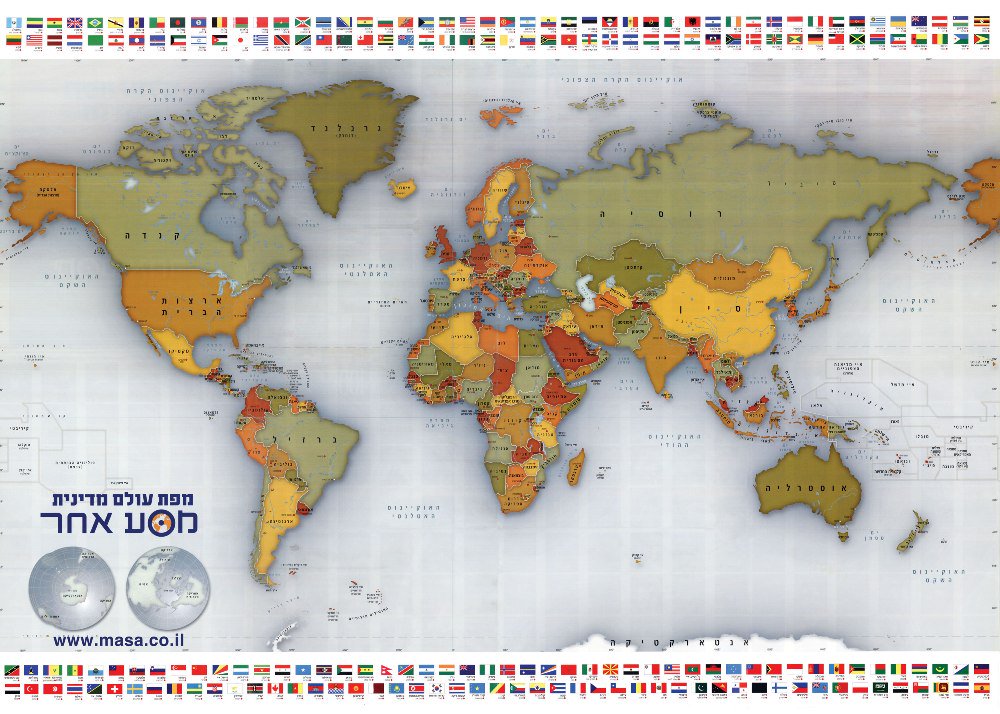 הודו- דרום אמריקה זה הכי ישראלי
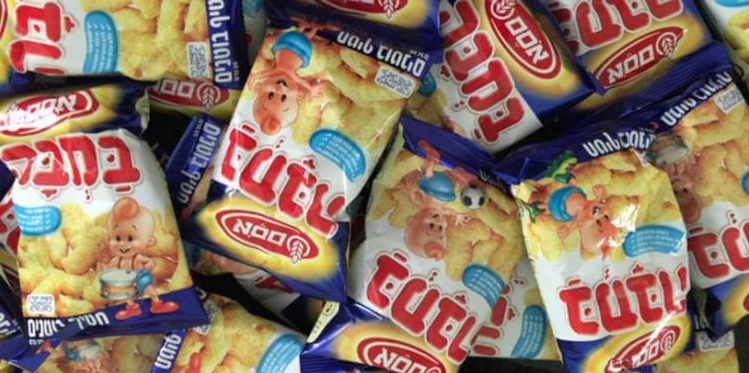 במבה במבה
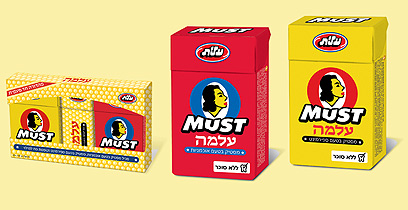 מסטיק עלמה
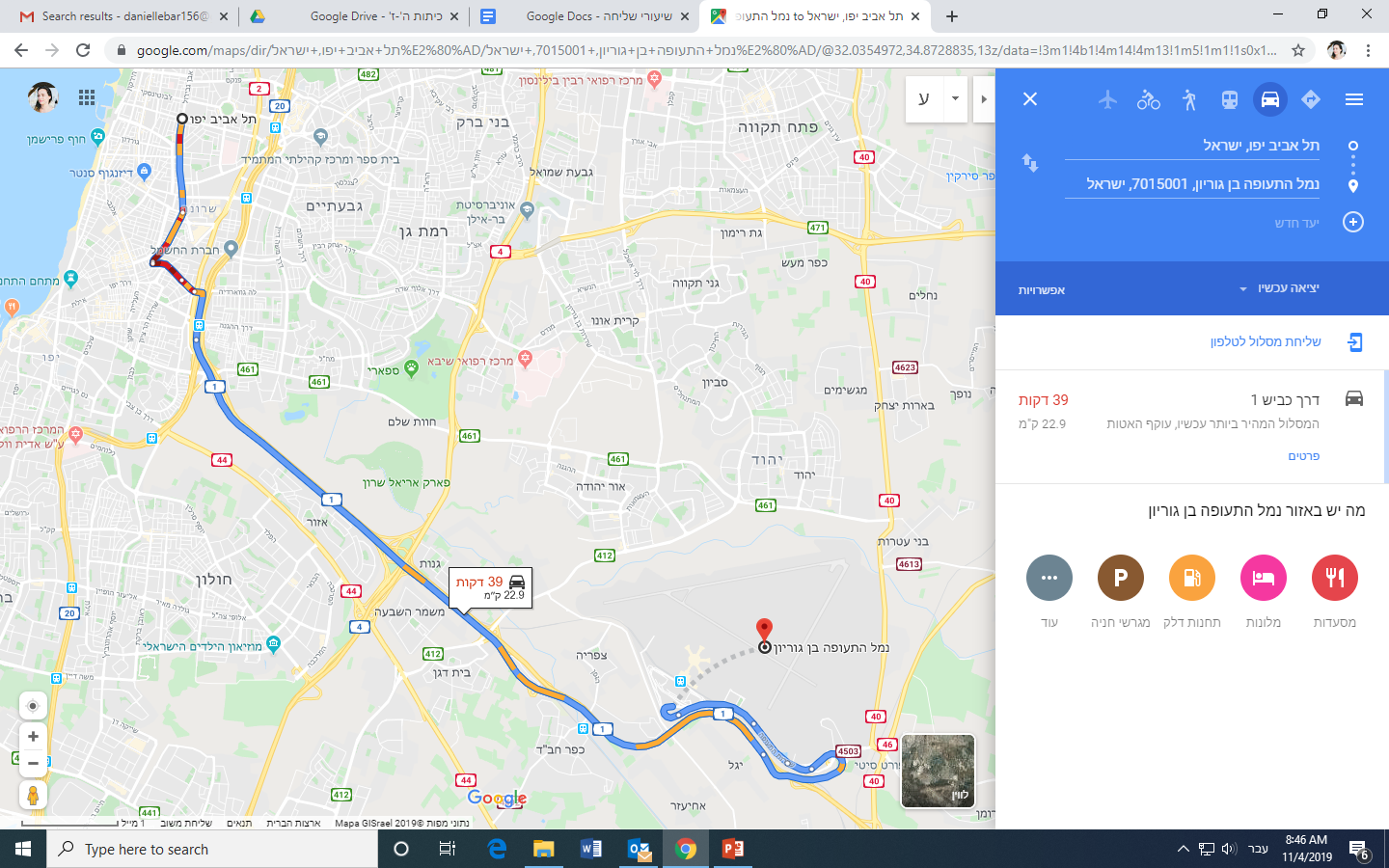 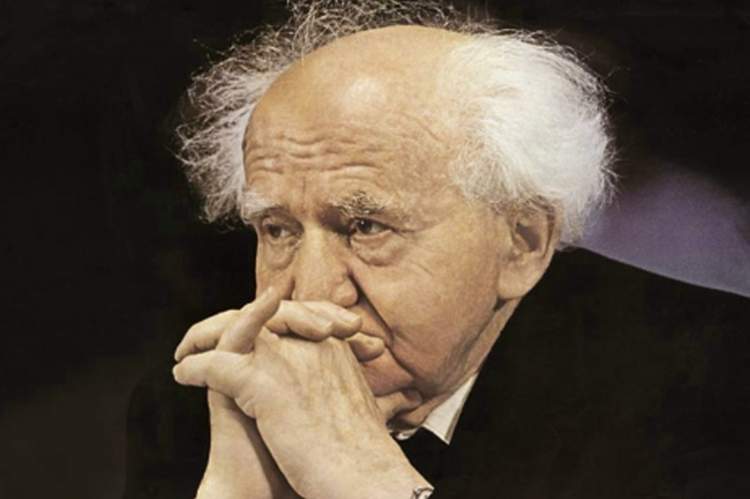 מתל אביב עד בן- גוריון
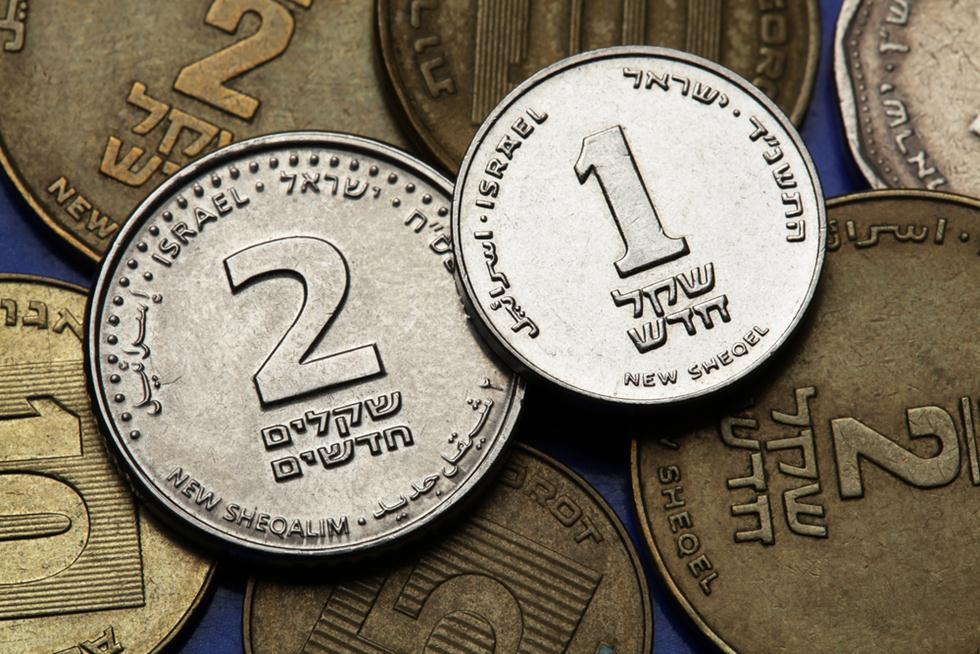 שקל- שנקל
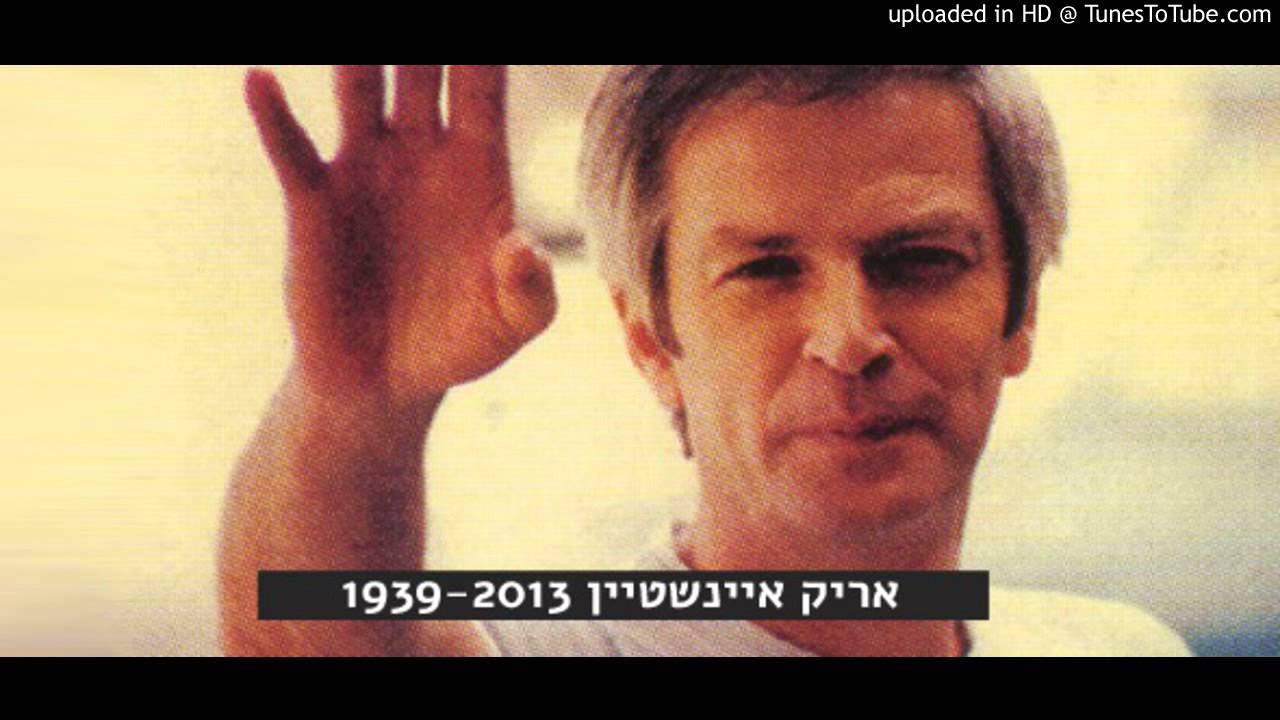 אריק איינשטיין הגדול
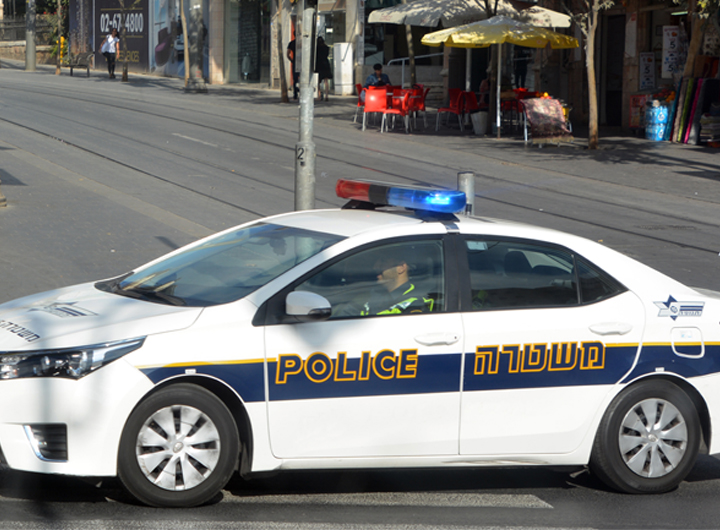 למשטרה 1-0-0
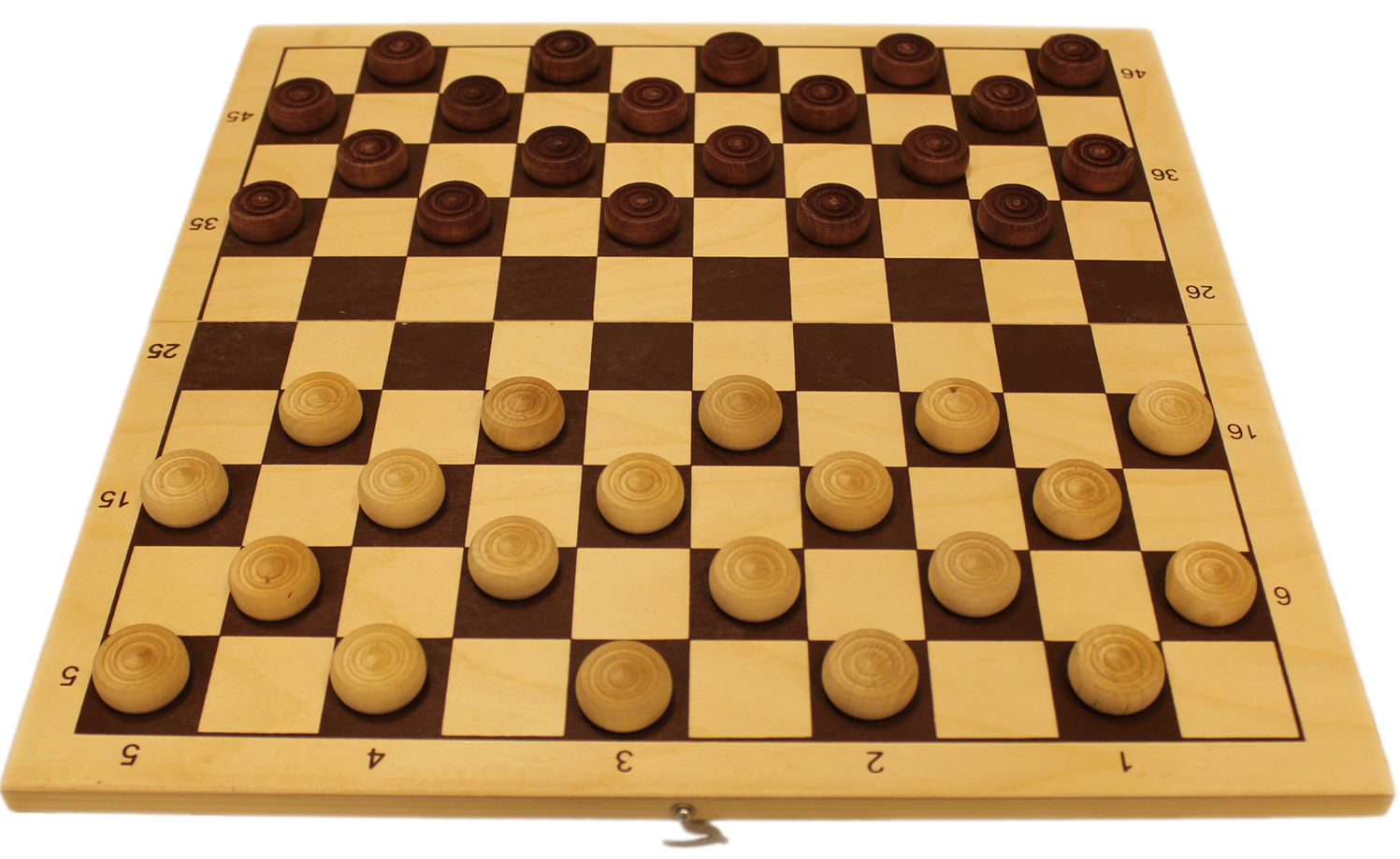 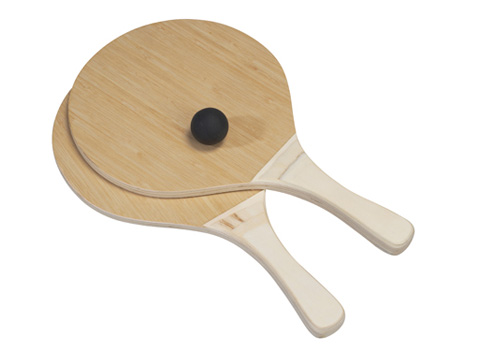 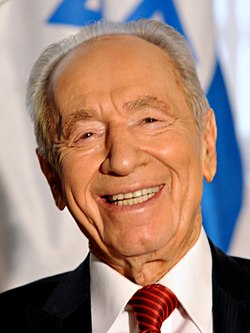 אוהבים אותך שמעון פרס
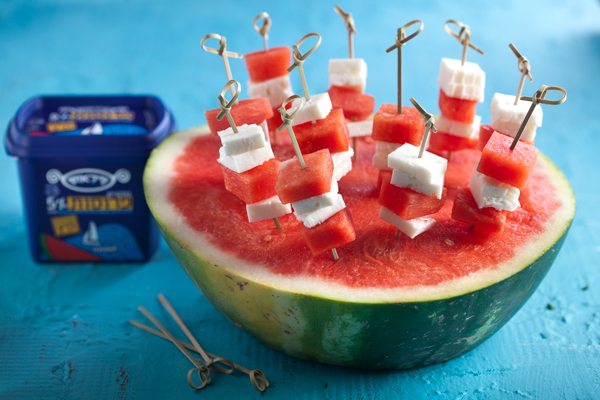 אבטיח קר
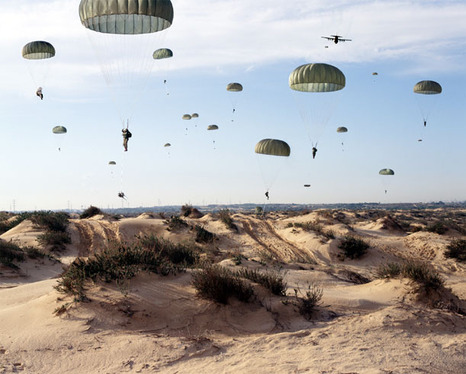 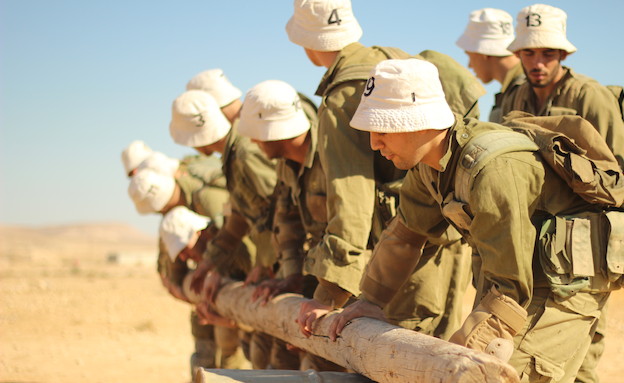 גיבוש צנחנים
Paratroopers Brigade
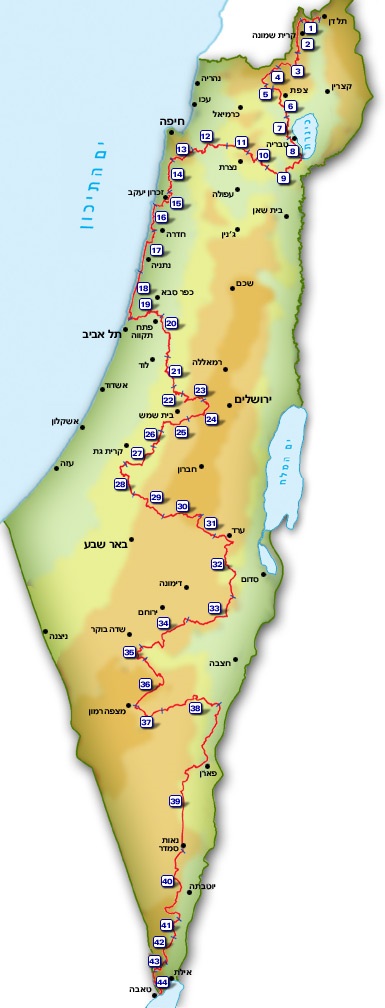 ים כנרת
ים תיכון
ים המלח
ים סוף
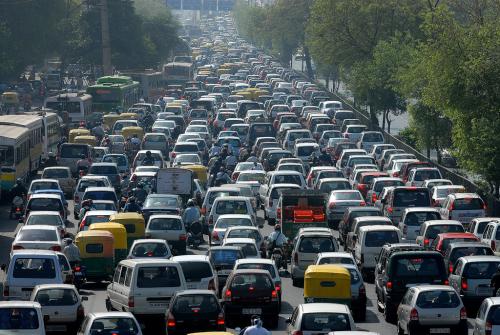 פקק בחג עם אוסף של כוורת
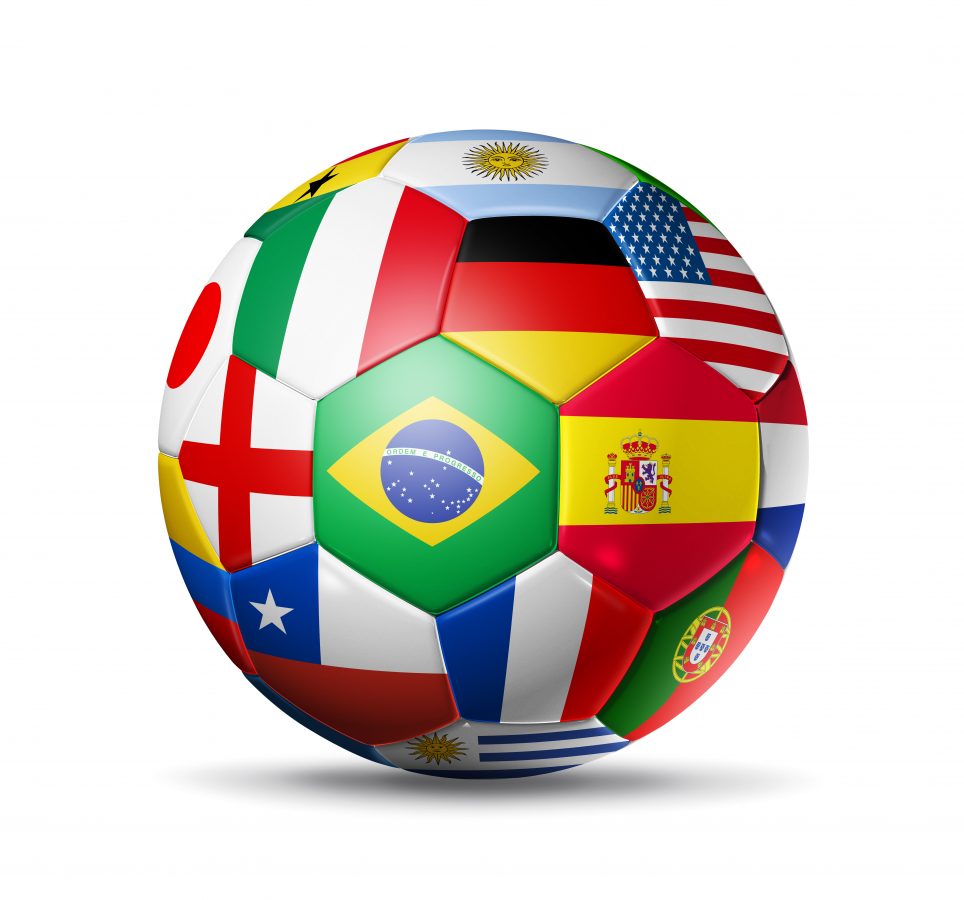 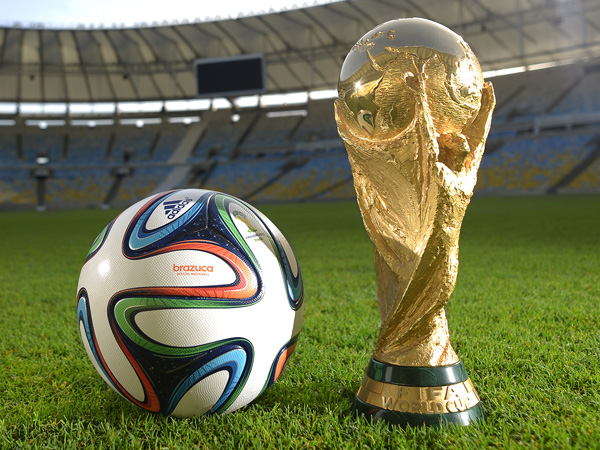 עוד מונדיאל אבל בלי הנבחרת
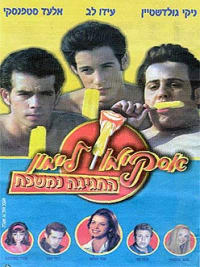 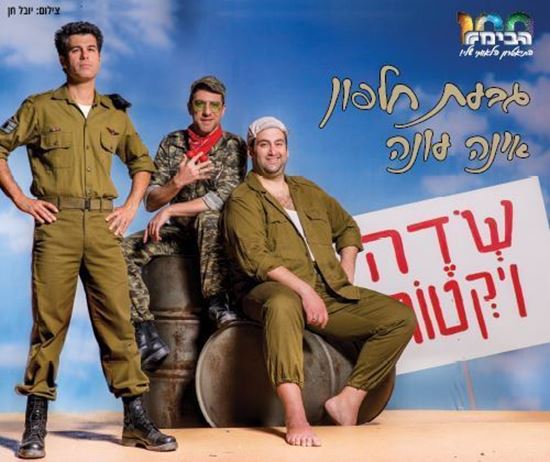 מגבעת חלפון עד אסקימו לימון
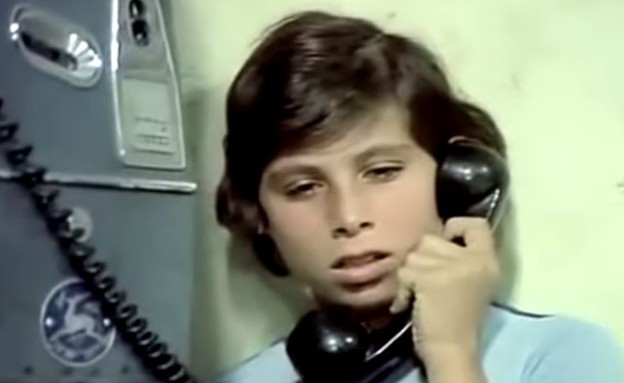 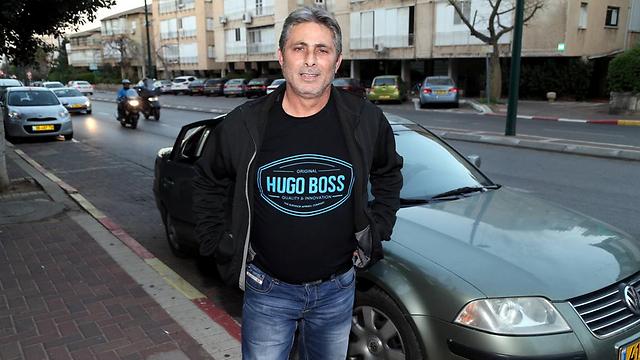 מי מתעסק זה מיקו?
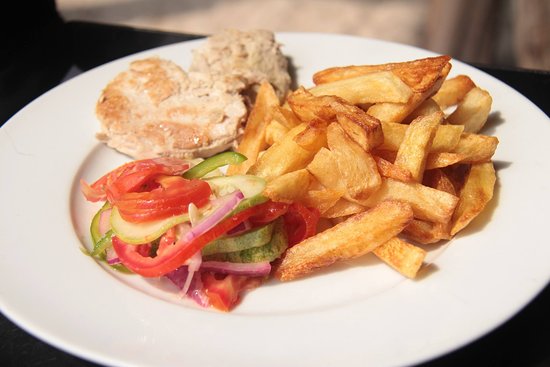 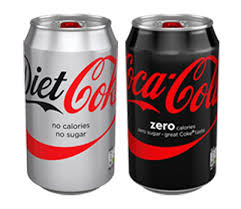 שים לי חומוס צ'יפס סלט וצנון 
אבל עם דיאט או קולה זירו
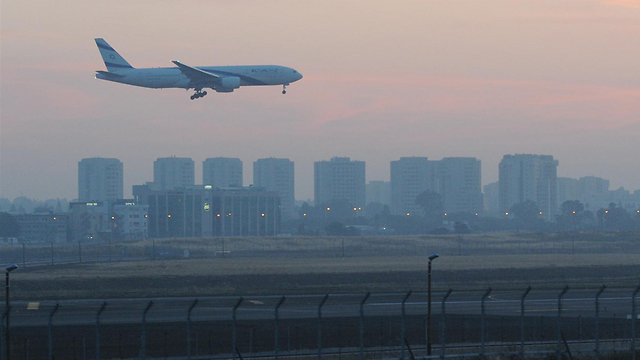 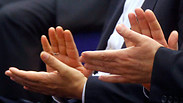 ולא לשכוח מחיאות כפיים בנחיתה
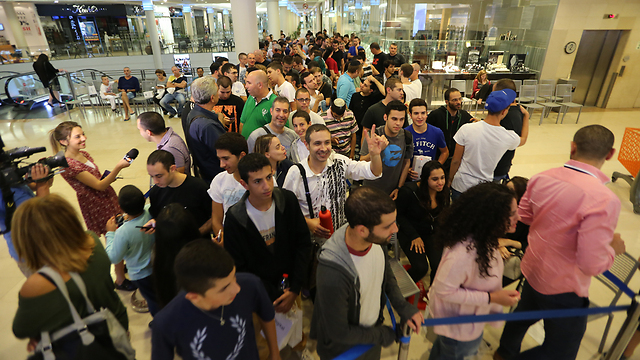 ואם התור ארוך נא לבצע עקיפה
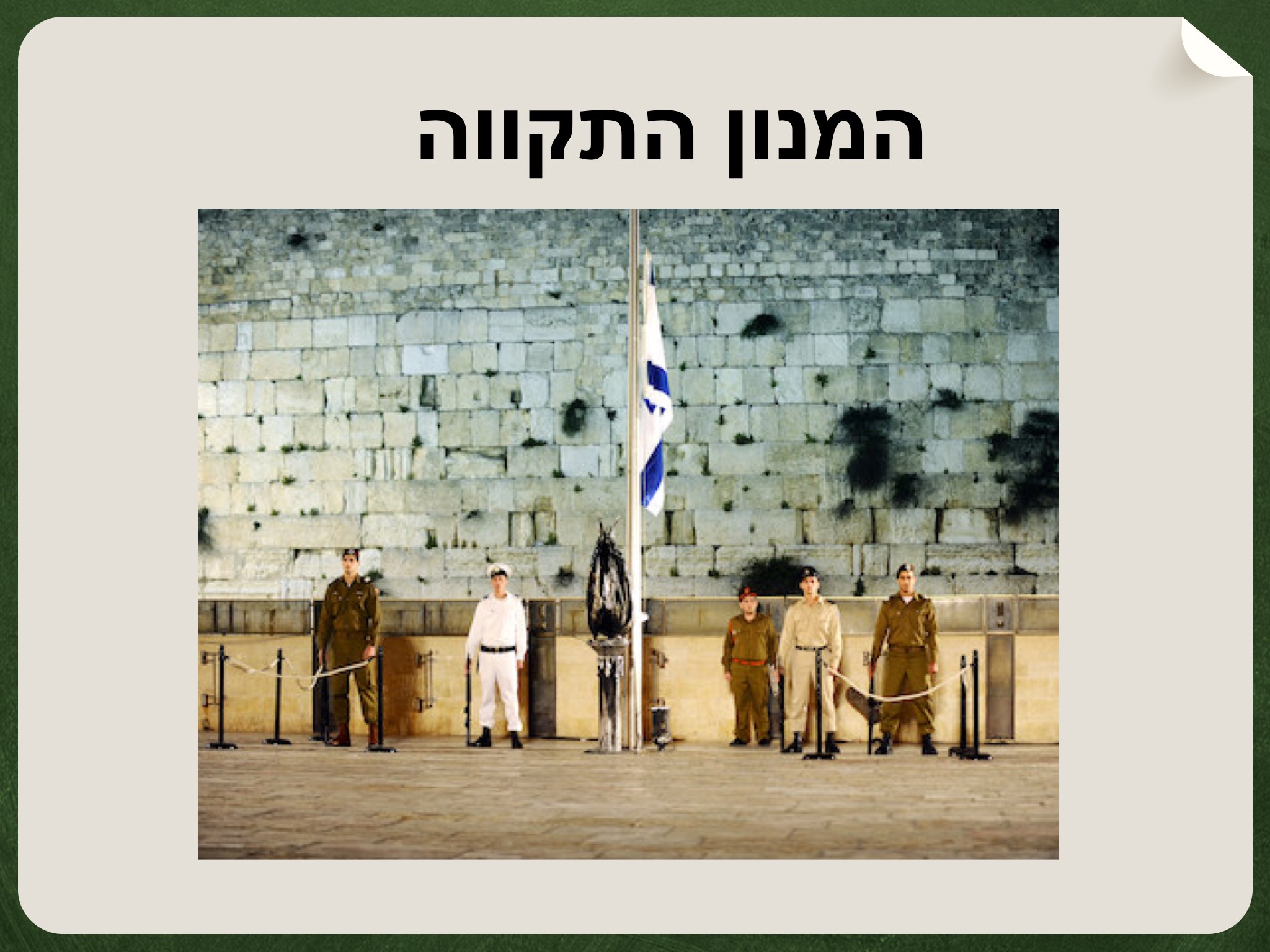 כולם על הרגליים לשירת התקווה
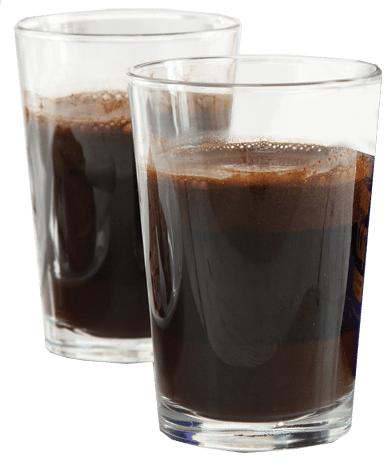 קפה תורכי זה הכי ישראלי
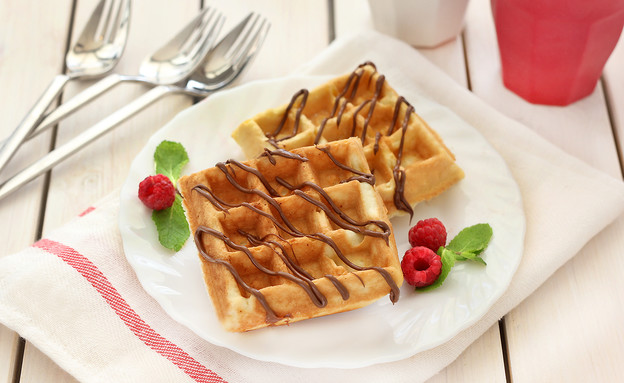 ופל בלגי זה הכי ישראלי
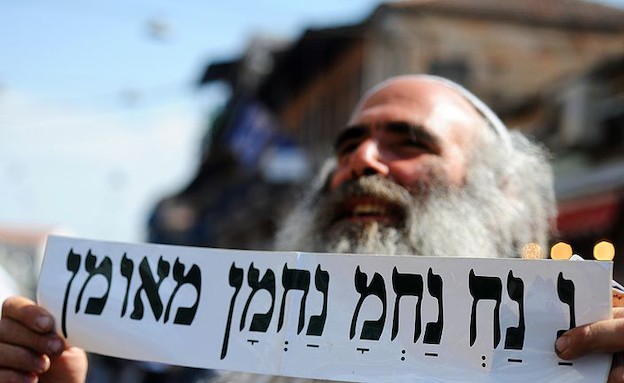 נחמן מאומן זה הכי ישראלי
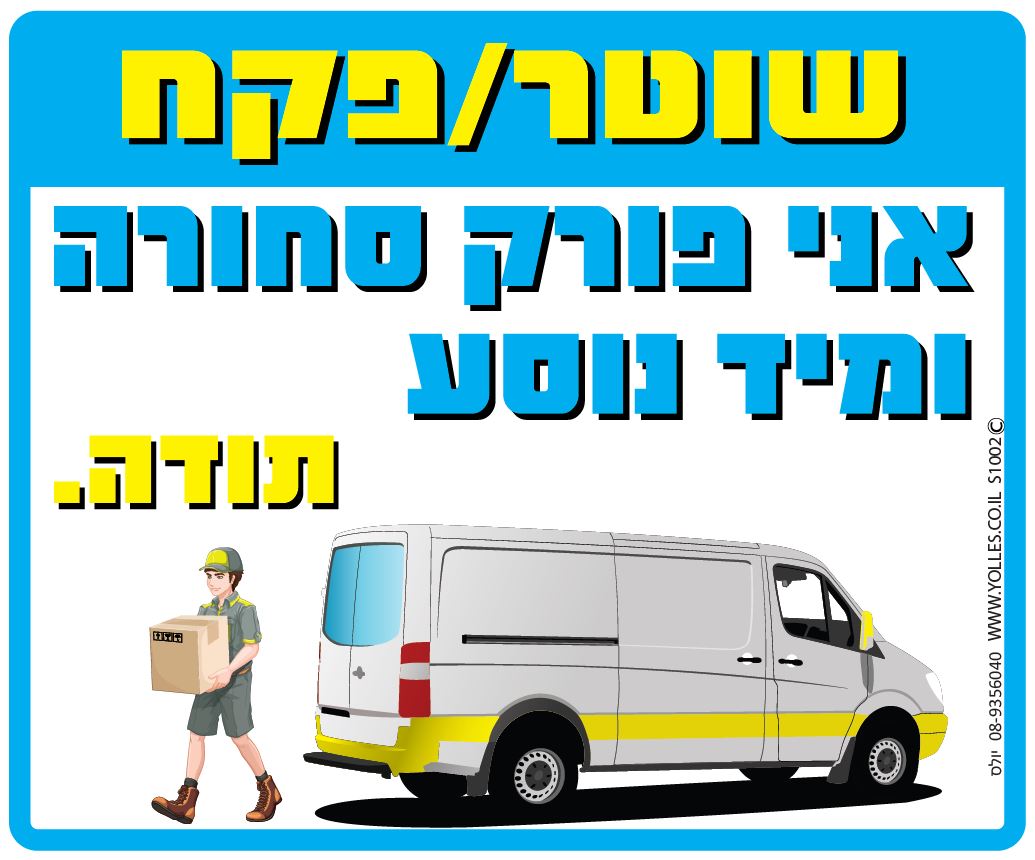 יהיה בסדר- אני פורק סחורה
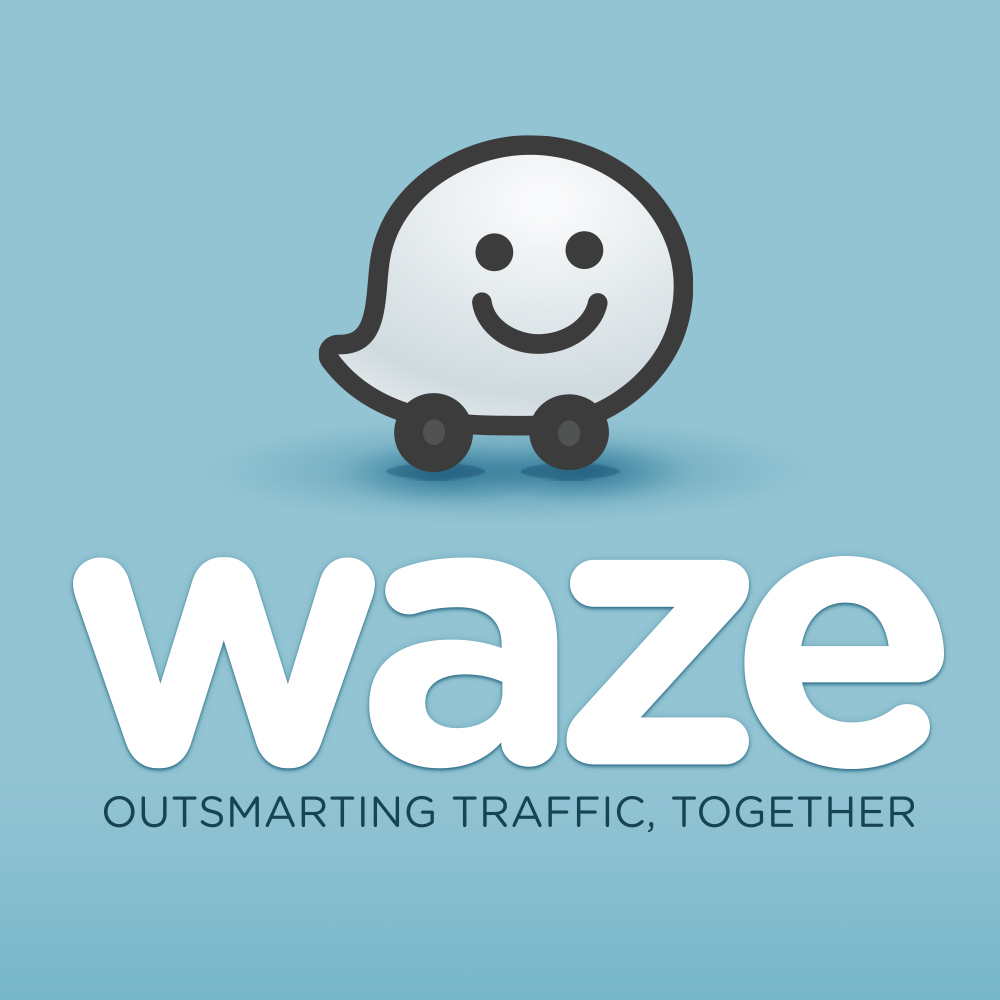 יהיה בסדר- 
וויז אם אין ברירה
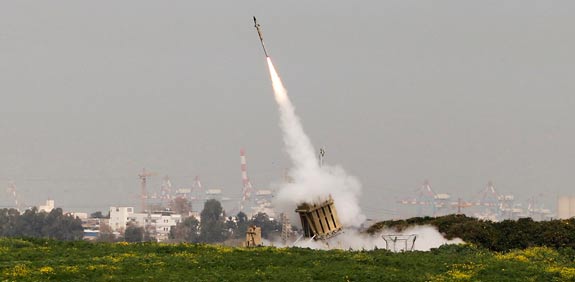 יהיה בסדר- יש כיפת ברזל